Scheduling an online proctored exam
Navigate to www.pearsonvue.com/dell/onvue
Run system test
This is separate from logging into your exam
Ensures technical requirements have been met in order to start exam
Schedule your exam (Sign in or Create account)
We recommend booking 2 weeks out to schedule your appointment
May see limited availability within 4-7 days
During registration process, you will be prompted to enter payment info
Redeem an existing exam voucher
Utilize a promotion code
Utilize a credit card
Begin exam
You may check into your appointment 30 minutes prior to start time; this time is intended for you to get settled and confirm technical connectivity. Wait time does not begin until scheduled start time, not the time you connected
During peak periods it may take up to 30 minutes after connecting before you are greeted
Ensure you Launch Application to be connected with greeter
Note:
Must have a distraction free environment 
Ensure there will not be other individuals in the testing environment
If you can access anything other than the exam on the PC, you are not connected to the exam
View the “OnVUE Testing Experience” video
Scrolling down past the chat feature provides Additional Information on,
System requirements
Policies and procedures
Additional policies
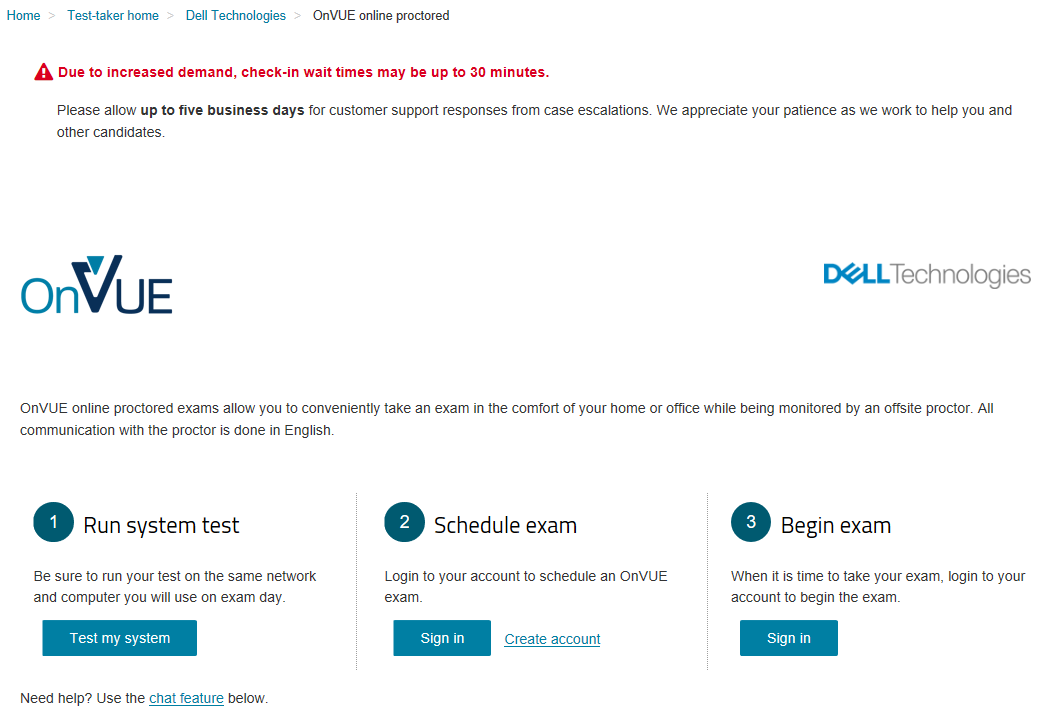 Run system test prior to logging in for your exam
Click here to begin your exam
Remember, if you can access anything other than the exam, you are not connected to the exam
Launch application to be connected to greeter
온라인 시험 예약하기
www.pearsonvue.com/dell/onvue 사이트에 접속합니다.
시스템 테스트하기
이것은 시험 로그인과는 별개입니다.
시험 시작을 위한 기술 요구사항을 확인합니다.
시험 예약하기 (로그인 또는 계정 생성) 
시험 응시일 2주 전에 예약하는 것을 권장합니다. 
4~7일 이내로는 이용에 제한이 있을 수 있습니다.
등록 과정에서 결제 정보를 입력하라는 메시지가 표시됩니다.
바우처 사용
프로모션 코드 사용
카드 결제
시험 시작하기
시험 시작 30 분 전에 일정을 확인할 수 있습니다. 이 시간은 귀하의 기술적 연결을 확인하기 위한 것입니다. 대기 시간에는 시험 시작 시간이 될 때 까지 시작되지 않습니다.
접속자가 많은 경우 접속이 될 때까지 최대 30 분이 소요될 수 있습니다.
접속을 위해 실행 애플리케이션을 확인해 주시기 바랍니다.
참고:
방해가 되지 않는 환경에서 진행해 주시기 바랍니다.
시험은 혼자 응시하셔야 하며 다른 사람이 있으면 안됩니다.
PC에서 시험 이외의 항목에 액세스 할 수 있으면 시험에 연결되지 않은 것입니다.
"OnVUE Testing Experience" 비디오를 보시기 바랍니다.
채팅 기능을지나 아래로 스크롤하면 다음에 대한 추가 정보가 제공됩니다.,
시스템 요구 사항
정책 및 절차
추가 정책
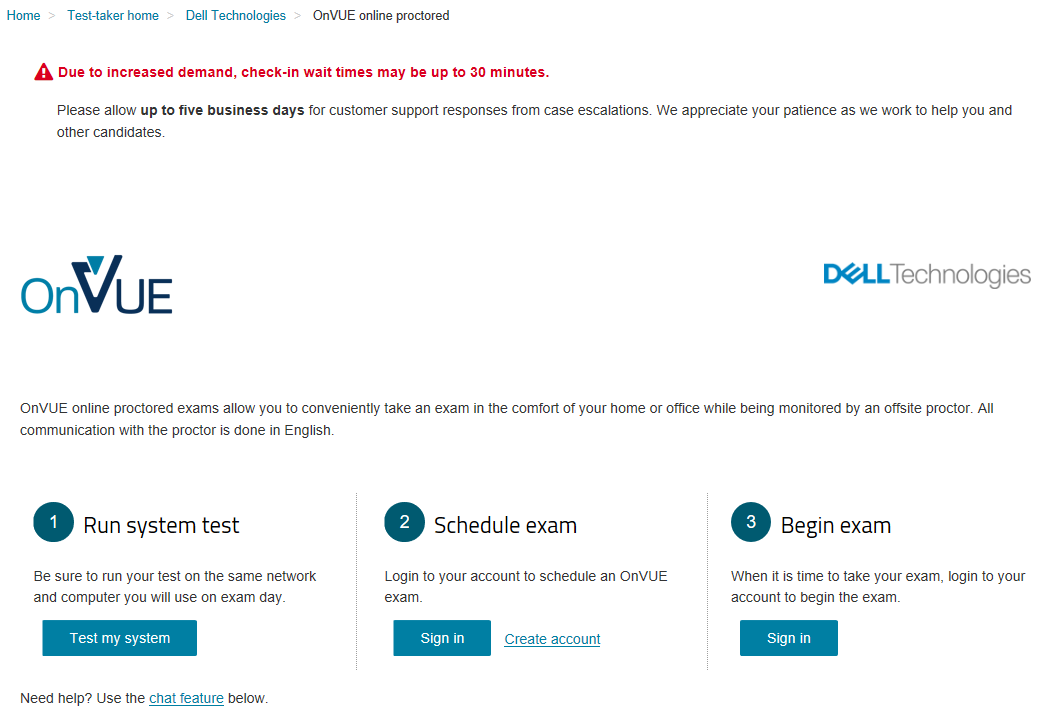 시험에 로그인하기 전에 시스템 테스트를 실행하십시오.
시험을 시작하려면 여기를 클릭하십시오.
시험 이외의 다른 항목에 액세스 할 수 있으면 해당 시험에 연결되지 않은 것입니다.
접속을 위한 실행 애플리케이션
Pearson VUE
Recommendations for best online testing experience
Pearson VUE
최적의 온라인 시험 경험을 위한 권장 사항
Additional information
Online Proctored Features 
A secure browser that prevents access to other applications/content during exams  If you can access anything other than the exam, you are not connected to the exam
In-exam chat and phone support 
Please expect delays during peak periods
System test enabling candidates to verify their equipment and access before buying and scheduling the exam 
Mac and Windows support 
English-speaking proctors and support staff 
Global delivery with automated data deletion policies 
Bring-your-own-device policy (tablet, mobile, and touchscreen devices prohibited)
candidates are responsible for verifying their device works with the OnVUE software (no refund if this is not verified)
Examples of actions that trigger warnings: 
Another person entering the room 
Mumbling or speaking aloud 
Covering mouth or face with hands 
Leaning outside of the camera’s view 
Suspicious eye gaze 
Unauthorized objects in view 
Examples of actions that trigger proctors to revoke exams: 
Not obeying the proctor’s instructions 
A second person answering questions or sitting at the computer 
Accessing unauthorized materials 
Leaving the webcam view 
Resources: 
Dell Technologies Pearson VUE Page
Dell Technologies Pearson OnVUE Page
For specifically scheduling online proctored exam
OnVUE Testing Experience
Test taker FAQ
Additional information
온라인 감독 기능
시험 중 다른 애플리케이션 / 콘텐츠에 대한 액세스를 차단하는 보안 브라우저 시험 이외의 다른 항목에 액세스 할 수있는 경우 시험에 연결되지 않은 것입니다.
시험 내 채팅 및 전화 지원
접속자가 많은 경우 지연될 수 있습니다.
 응시자가 시험을 구매하고 예약하기 전에 장비와 액세스 권한을 확인할 수있는 시스템 테스트
Mac 및 Windows 지원
영어 가능한 감독관 및 지원 직원
자동화 된 데이터 삭제 글로벌 제공
Bring-your-own-device 정책 (태블릿, 모바일 및 터치 스크린 장치 금지)
응시자는 기기가 OnVUE 소프트웨어와 함께 작동하는지 확인할 책임이 있습니다 (확인되지 않은 경우 환불되지 않음).
경고가 울릴 수 있는 예:
다른 사람이 방에 입장하는 경우
중얼 거리거나 소리내어 말하기
손으로 입이나 얼굴 가리기
카메라 시야 밖으로 기울어 짐
수상한 시선
승인되지 않은 사람/사물이 보일 경우
감독관이 시험을 취소할 수 있는 예:
감독관의 지시를 따르지 않음
다른 사람이 질문에 답하거나 컴퓨터 앞에 앉아있는 경우
승인되지 않은 자료에 액세스
웹캠보기 종료
Resources: 
Dell Technologies Pearson VUE Page
Dell Technologies Pearson OnVUE Page
For specifically scheduling online proctored exam
OnVUE Testing Experience
Test taker FAQ
Messaging
This additional messaging provides guidance when technical issues arise
This message indicates your connection to the exam has failed.
You should reschedule, free of charge.
This message appears when a connection cannot be made with Pearson VUE servers while on the OnVUE waiting page. The session status will be neither ‘Ready for Greet’ or ‘Greeting’ while on the OnVUE waiting page. Often status remains at “Checking-In’.
You should reschedule, free of charge
This additional messaging provides guidance when technical issues arise
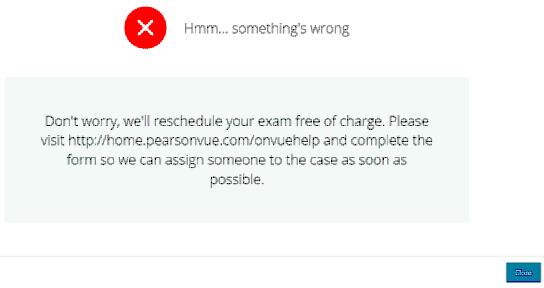 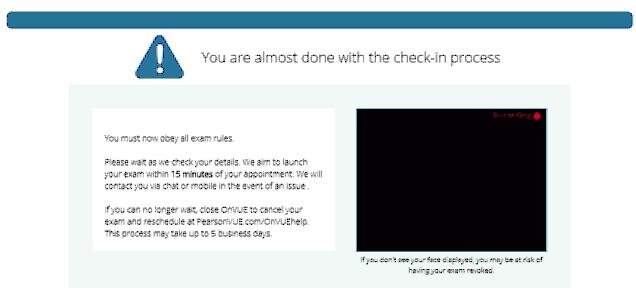 Messaging
이 추가 메시지는 기술적 문제가 발생할 때 지침을 제공합니다.
This message indicates your connection to the exam has failed.
You should reschedule, free of charge.
This message appears when a connection cannot be made with Pearson VUE servers while on the OnVUE waiting page. The session status will be neither ‘Ready for Greet’ or ‘Greeting’ while on the OnVUE waiting page. Often status remains at “Checking-In’.
You should reschedule, free of charge
이 추가 메시지는 기술적 문제가 발생할 때 지침을 제공합니다.
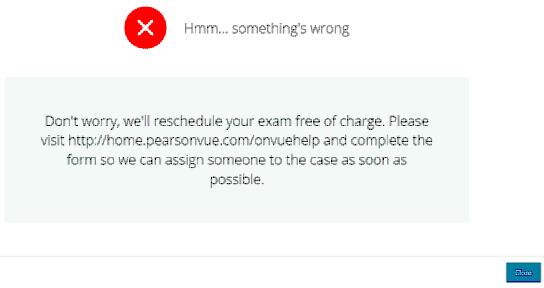 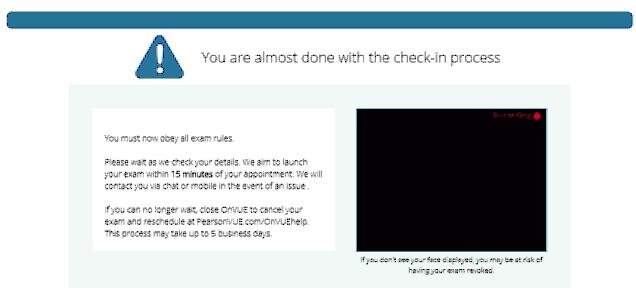